musiconn.performance
Über den Aufbau eines zentralen Rechercheinstruments für Music Performance Ephemera
13. November 2019
Andrea Hammes
Fachinformationsdienst Musikwissenschaft
Projektpartner: 
	Bayerische Staatsbibliothek München (BSB)
	Sächsische Landesbibliothek – Staats- und Universitätsbibliothek Dresden 	(SLUB)
Laufende Förderphase: bis 31.12.2019
Arbeitspakete SLUB:
musiconn.publish (Open Access-Fachrepositorium
musiconn.performance
Inhaltliche Fortentwicklung von RISM
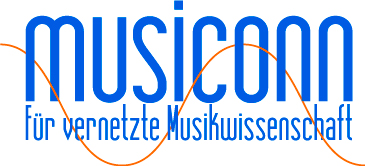 13. November 2019 | Seite 2
Autor | Abteilung
musiconn.performance
Projektziele
Nachweis der Sammlungen von music performance ephemera in Deutschland (collection level)
Aufbau eines zentralen Rechercheinstruments für Aufführungsereignisse unter Verwendung existierender Infrastrukturbausteine
Integration von in verschiedenen Projekten erarbeiteten Datenbeständen
Entwicklung eines Eingabetools für partizipative, dezentrale Erschließung 
GND-Anbindung
Metadatenerfassung Pilotmenge
13. November 2019 | Seite 3
Dr. Andrea Hammes | FID Musikwissenschaft
musiconn.performance
Datenbankstruktur
Ereignis-, nicht quellenbasiert:
Unterschiedlichste Quellen können auf ein Ereignis weisen, Differenzen müssen kenntlich sein 

Mögliche Belege:
Konzertzettel
Programmhefte
Rezensionen
Tagebücher
Briefe
Plakate
Tickets
…
13. November 2019 | Seite 4
Dr. Andrea Hammes | FID Musikwissenschaft
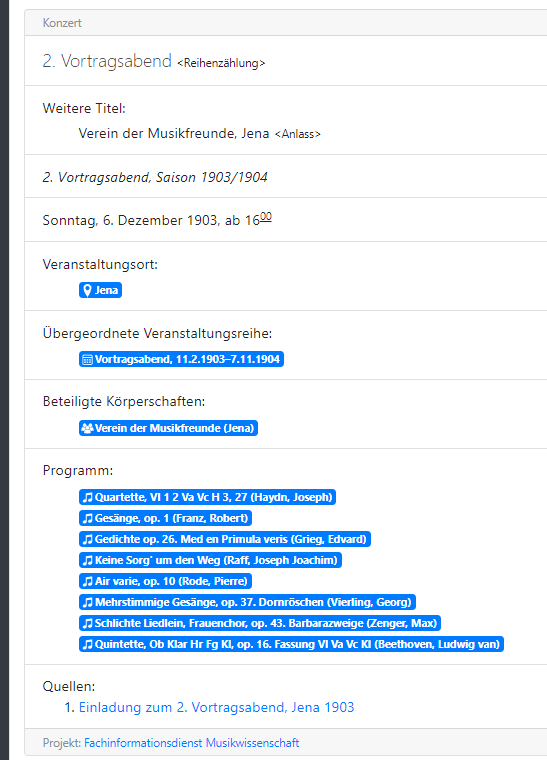 musiconn.performance
Ereignis
13. November 2019 | Seite 5
Autor | Abteilung
musiconn.performance
Quelle / Music Performance Ephemera
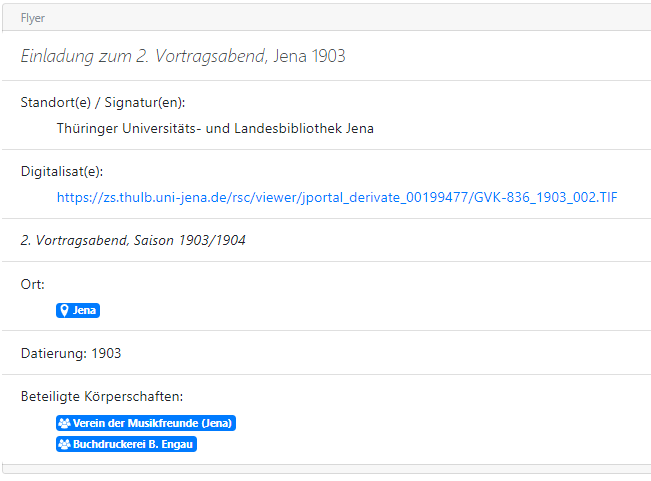 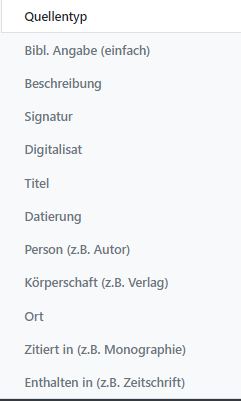 13. November 2019 | Seite 6
Autor | Abteilung
musiconn.performance
Ereignis
Mehrfache Quellenangabe, bzw. Verzeichnis mehrerer Music Performance Ephemera möglich
13. November 2019 | Seite 7
Autor | Abteilung
musiconn.performance
Was ist ein „event“?
Bedingung 1: 
Aufführung mind. eines musikalischen Werks als Bestandteil des Programms, nachgewiesen durch eindeutige Quellenangabe→ Mischprogramme (z.B. kombiniert mit Sprechtheater / Tanztheater / Reden etc.) sind möglich

Bedingung 2: 
Öffentlichkeit der Aufführungen stellt kein unbedingtes Kriterium dar, der Nachweis der Aufführung muss allerdings vorliegen

Bedingung 3: 
Livecharakter ist entscheidend (also nicht: CD-Vorführung im Wohnzimmer, wohl aber: Hausmusikkonzert im Wohnzimmer)
13. November 2019 | Seite 8
Dr. Andrea Hammes | FID Musikwissenschaft
musiconn.performance
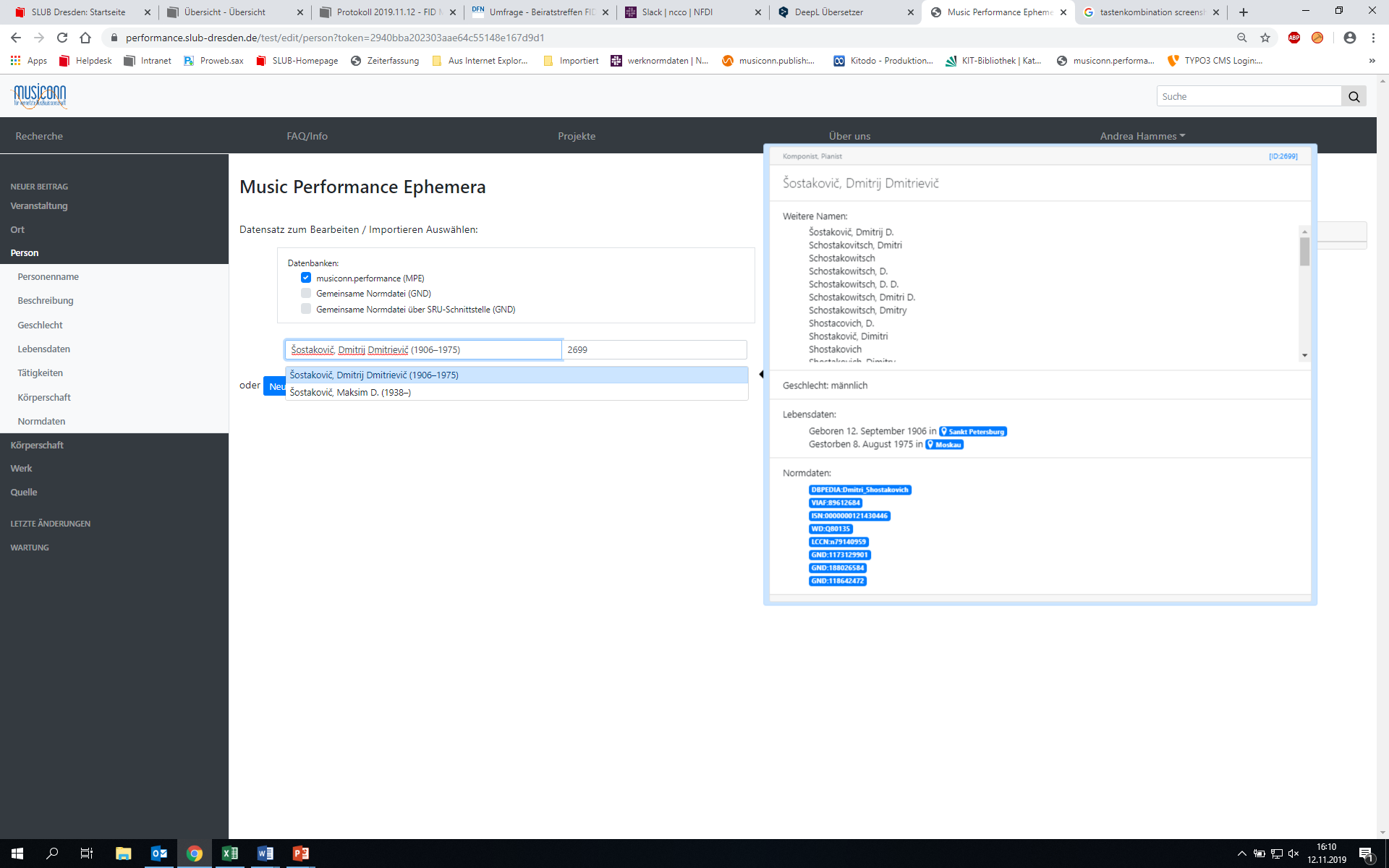 authority files
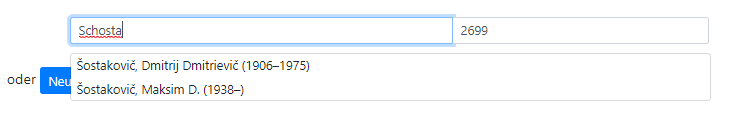 13. November 2019 | Seite 9
Dr. Andrea Hammes | FID Musikwissenschaft
musiconn.performance
Unterseite „Ort“
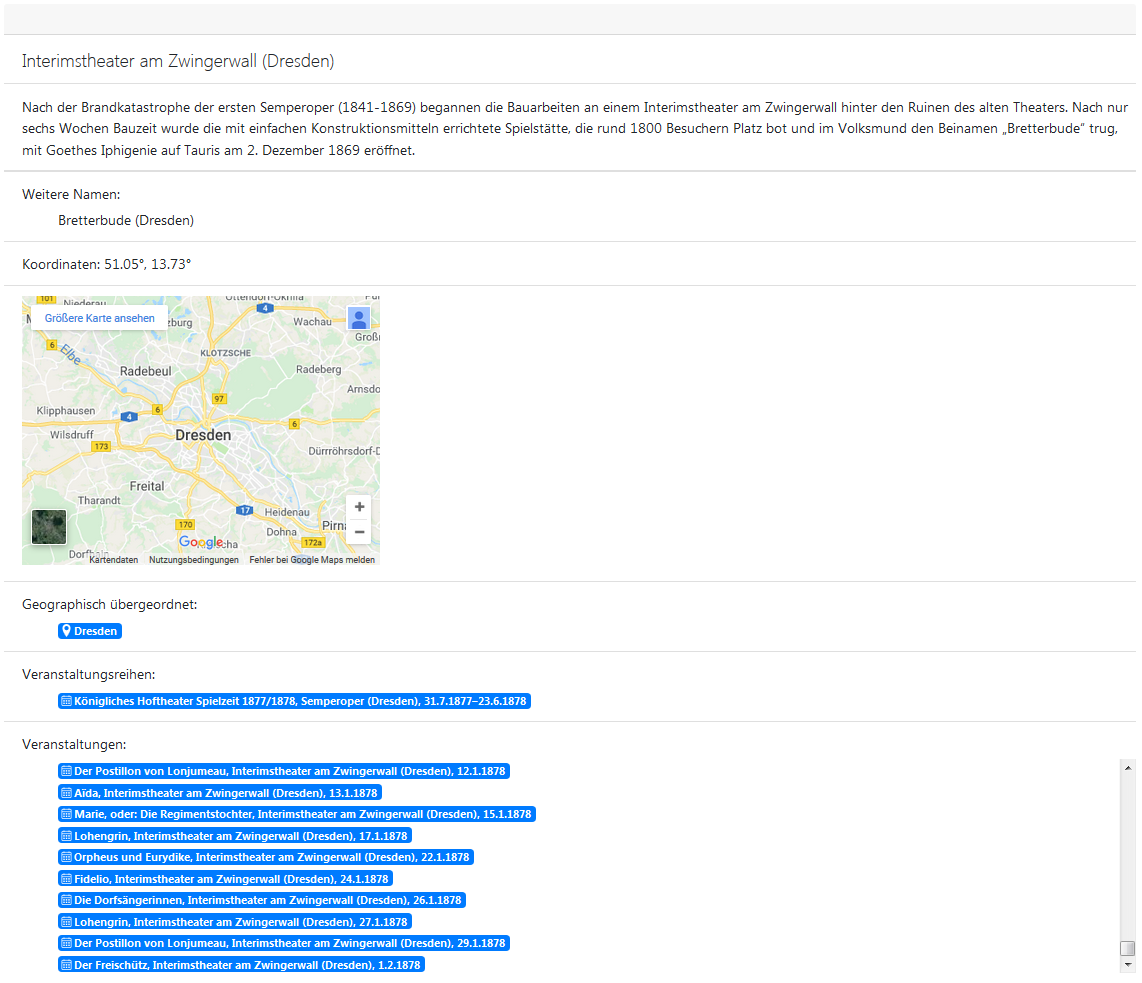 13. November 2019 | Seite 10
Autor | Abteilung
musiconn.performance
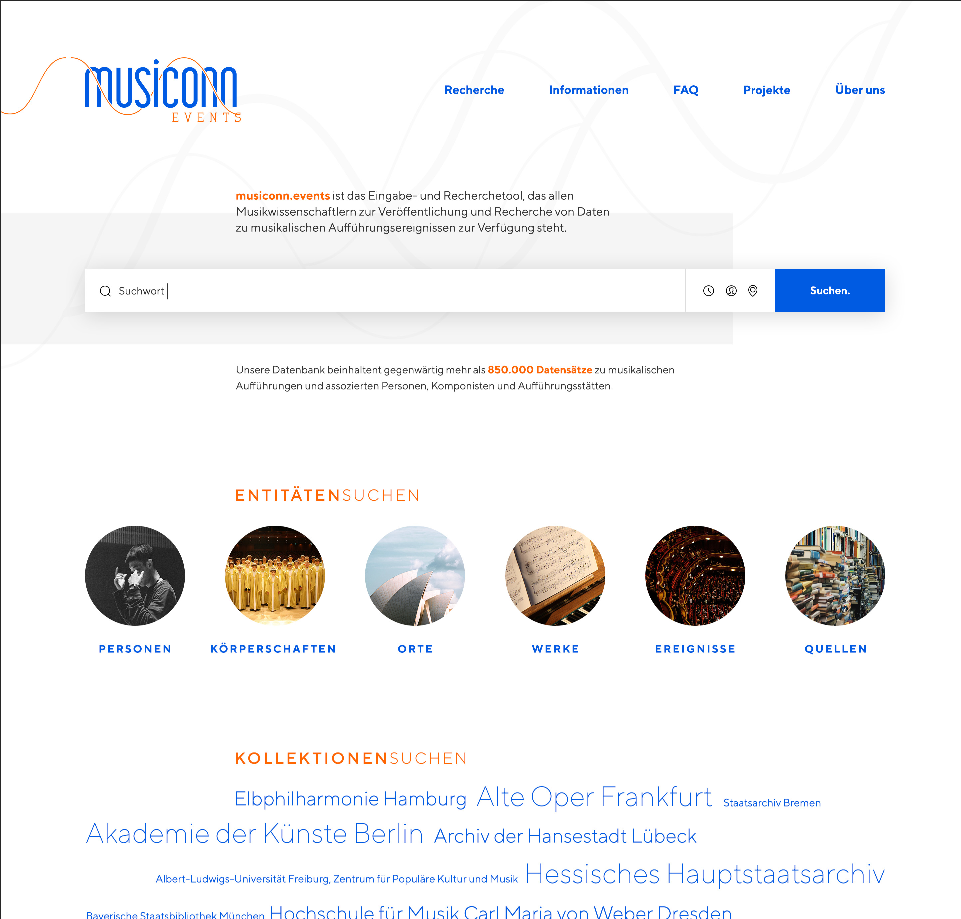 … erster Ausblick und erste Entwürfe…
13. November 2019 | Seite 11
Autor | Abteilung
musiconn.performance
Kontakt
Andrea Hammes (andrea.hammes@slub-dresden.de; 0049-351-4677-757)
Linus Hartmann (linus.hartmann@slub-dresden.de)
Nicole Waitz (nicole.waitz@slub-dresden.de)

IT-Infrastruktur:
Florian Rügamer (florian.ruegamer@slub-dresden.de; 0049-351-4677-239)
13. November 2019 | Seite 12
Autor | Abteilung
musiconn.performance
Ausblick
Weitere Aufgaben:
Tool zum Crowdsourcing (erste Vorarbeiten erledigt: Authentifizierung und Vergabe verschiedener Rollen ist bereits möglich)

Zukünftige Aufgaben:
Toolkit für Visualisierungen auf Basis der integrierten Normdaten
Anbindung von Volltexten (TEI)
Ausbau Crowdsourcing
13. November 2019 | Seite 13
Autor | Abteilung
musiconn.performance
Visualizing data from authority files
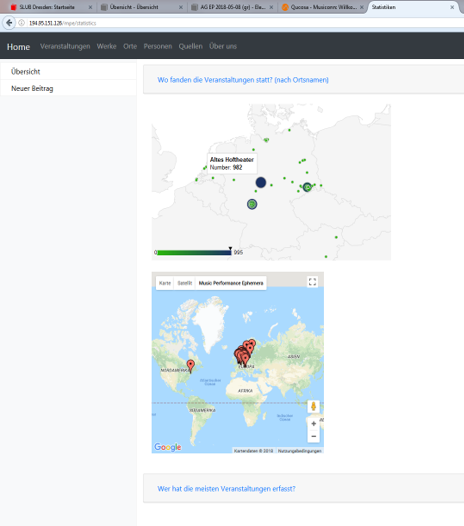 Example 1: geodata
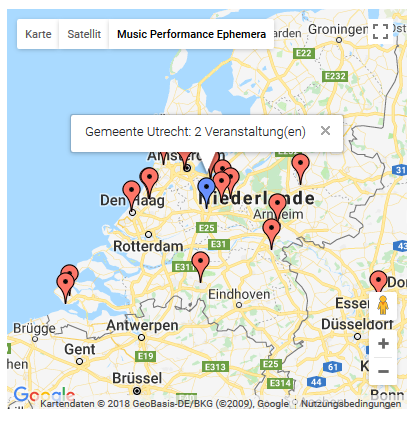 13. November 2019 | Seite 14
Dr. Andrea Hammes | FID Musikwissenschaft
musiconn.performance
Suche
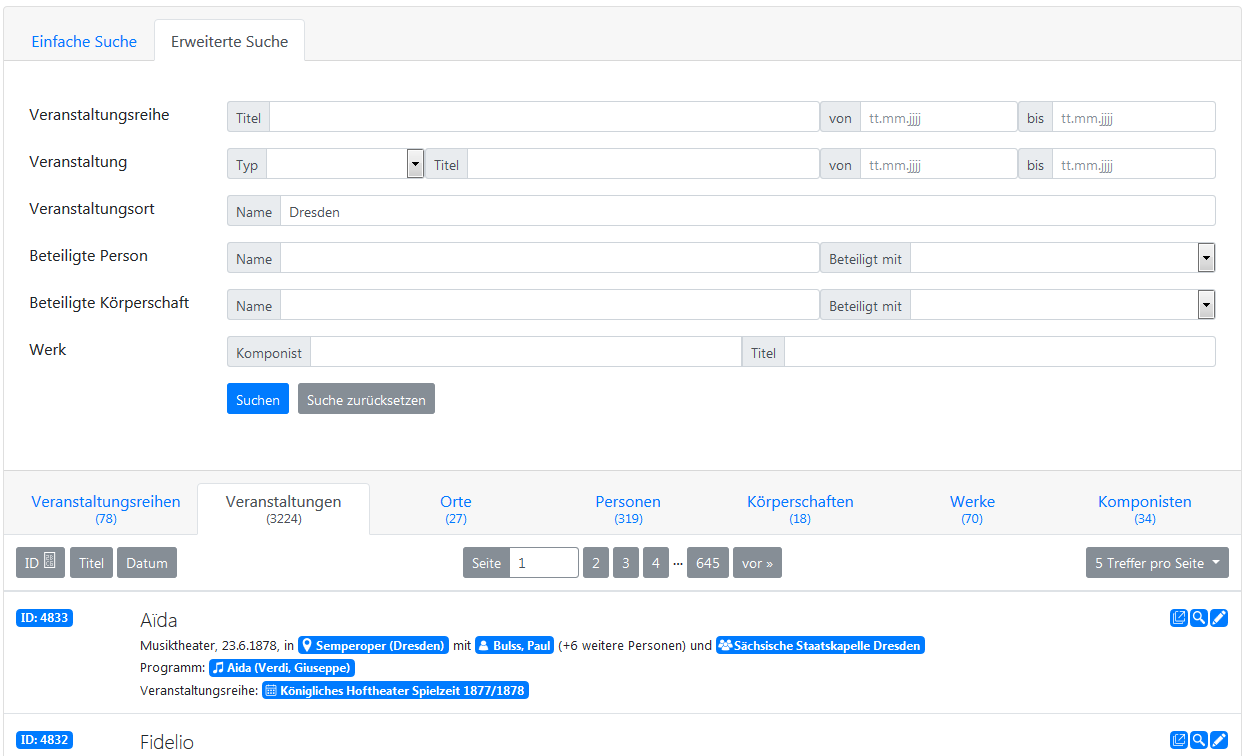 13. November 2019 | Seite 15
Autor | Abteilung
musiconn.performance
Integration of external data sets
In progress: 
„Repertoire of the Thomaner choir“ (University of Leipzig) : Data mapping and import 
„Tokyo concert-life“ (TU Berlin) : Data mapping and import 
early Verdi-reception (Torsten Roeder) : Data mapping and import 
Contact with concert halls for the integration of current concert data (e.g. Dresden philharmonics)
13. November 2019 | Seite 16
Dr. Andrea Hammes | FID Musikwissenschaft
musiconn.performance
Zusagen zur Datenlieferung bzw. –austausch von verschiedenen Projekten, auch international (z.B. Dezède, RISM Schweiz: OnStage)
Datenübernahme des Thomaner-Repertoire-Projekts (Topic Maps) steht kurz bevor
Datenübergabe (in TEI) zu frühen Verdi-Aufführungen von Torsten Roeder, erfolgreiches Mapping und Dateneinspiel
Kontakte mit Konzerthäusern zur Integration aktueller Konzertdaten (z.B. Philharmonie Dresden, Konzerthaus Berlin)
Herausforderung: Datenmapping, da Formate extrem unterschiedlich sind (bislang: Excel, TEI, SQL, …)
13. November 2019 | Seite 17
Autor | Abteilung